HELP EN VIND DE DIEF
De politie is gisteren langs geweest in Kasteel Duurstede omdat er sprake leek te zijn van een illegaal feest op de binnenplaats van het kasteel. Toen de politie bij het kasteel aankwam was iedereen weg. De deur naar de toren stond nog wel open. En als ze spreken met de eigenaar van het kasteel, blijkt dat er een heel duur schilderij is gestolen. 
 
HELP DEZE DIEFSTEL OP TE LOSSEN

Je gaat 3 Sporen onderzoeken
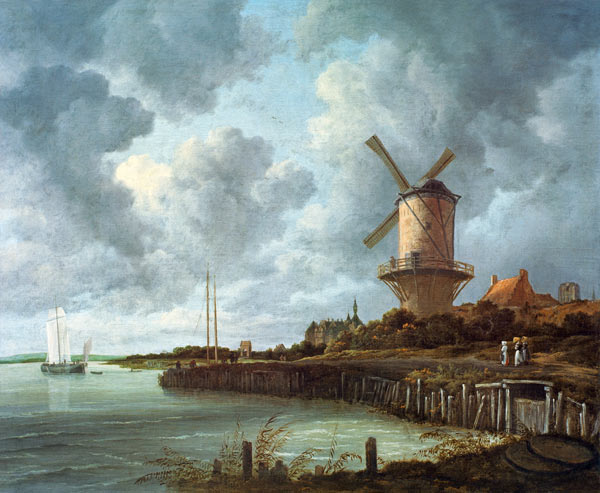 WIE HEEFT HET GEDAAN?
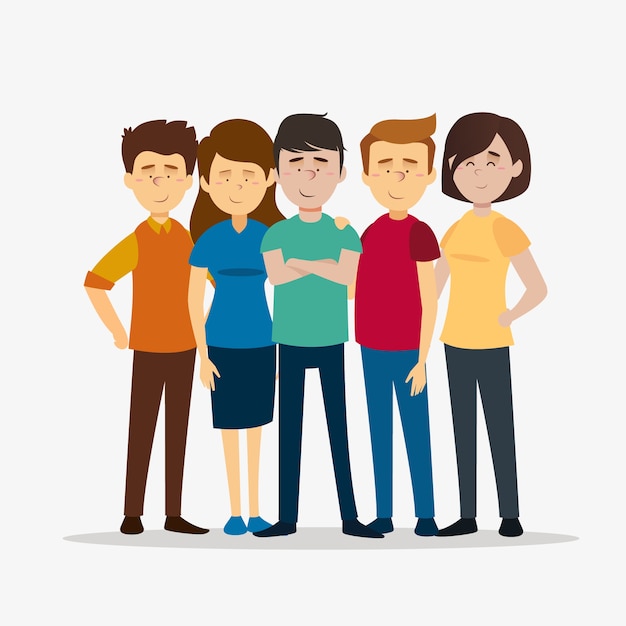 Op de trap van de toren zijn sporen gevonden van een verdacht wit poeder. Wie heeft dit poeder gemorst en kan ons meer vertellen over het feest van gisteravond?

Er zijn 5 mensen in de buurt gesignaleerd: 
René die een proefje voorbereidde met aardappelzetmeel 
Rosan die met bakpoeder en meel een taart ging bakken
Maikel die poedersuiker in zijn koffie wilde
Kees die een sausje had gemaakt met maïzena
Annemieke die een pakje custard in haar handen had.
FORENSISCH ONDERZOEK
Jullie gaan dit mysterie oplossen. Je doet onderzoek naar een onbekend wit poeder (poeder X) en 6 bekende witte poeders 
Bakpoeder
Custard
Aardappelzetmeel
Maïzena
Meel 
Poedersuiker


HOE KUN JE ERACHTER KOMEN WELK POEDER HET IS?
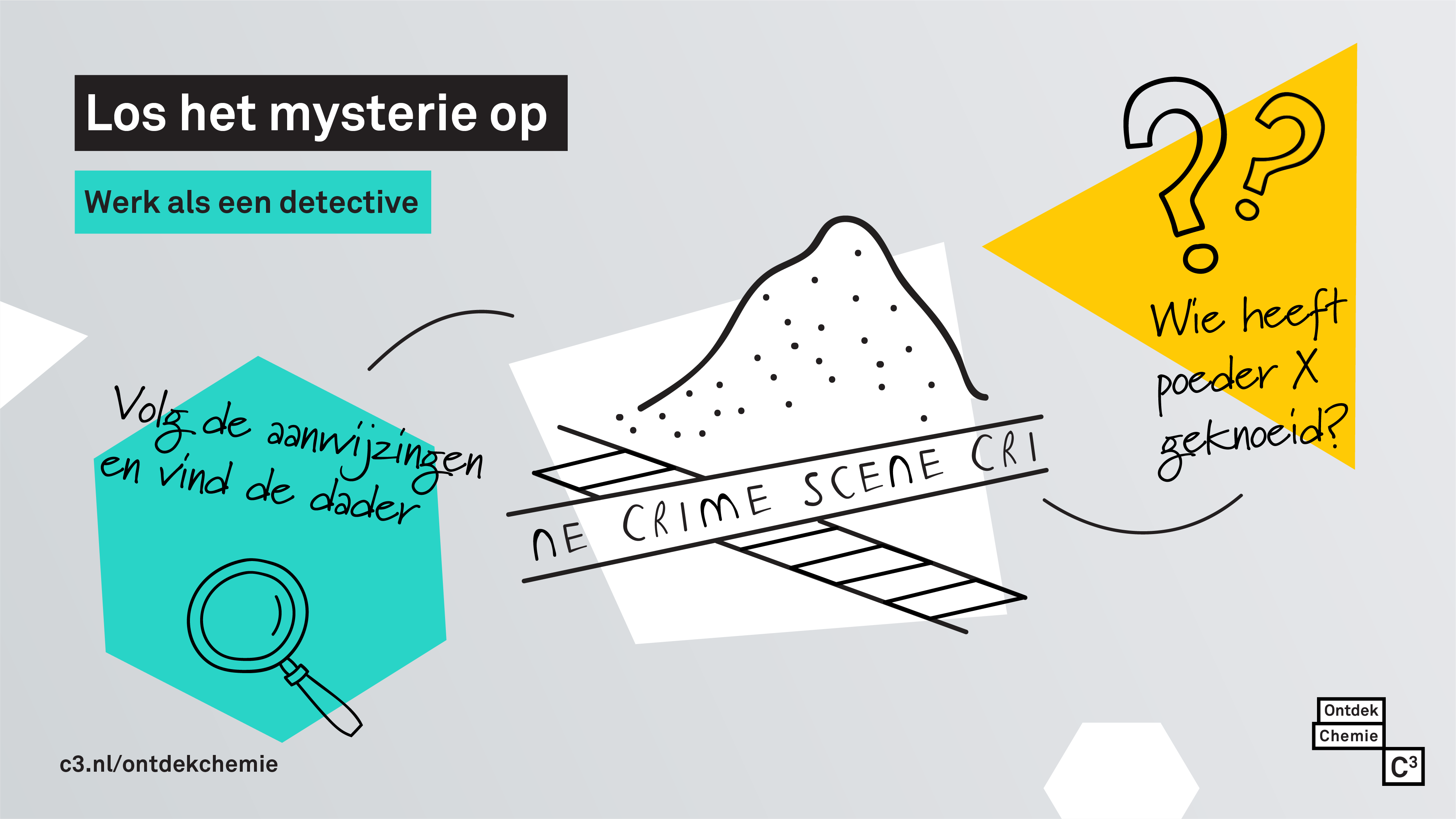 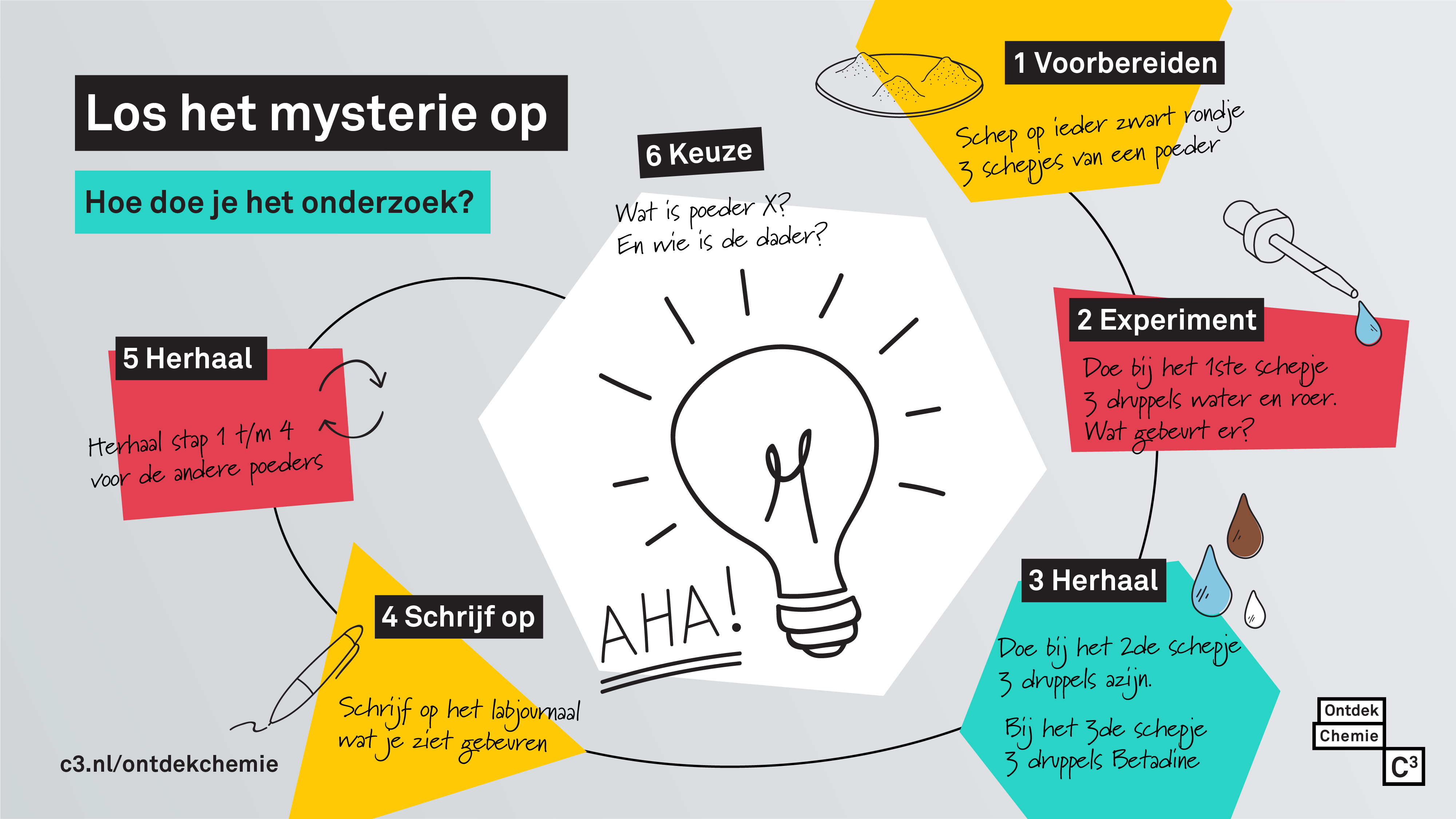 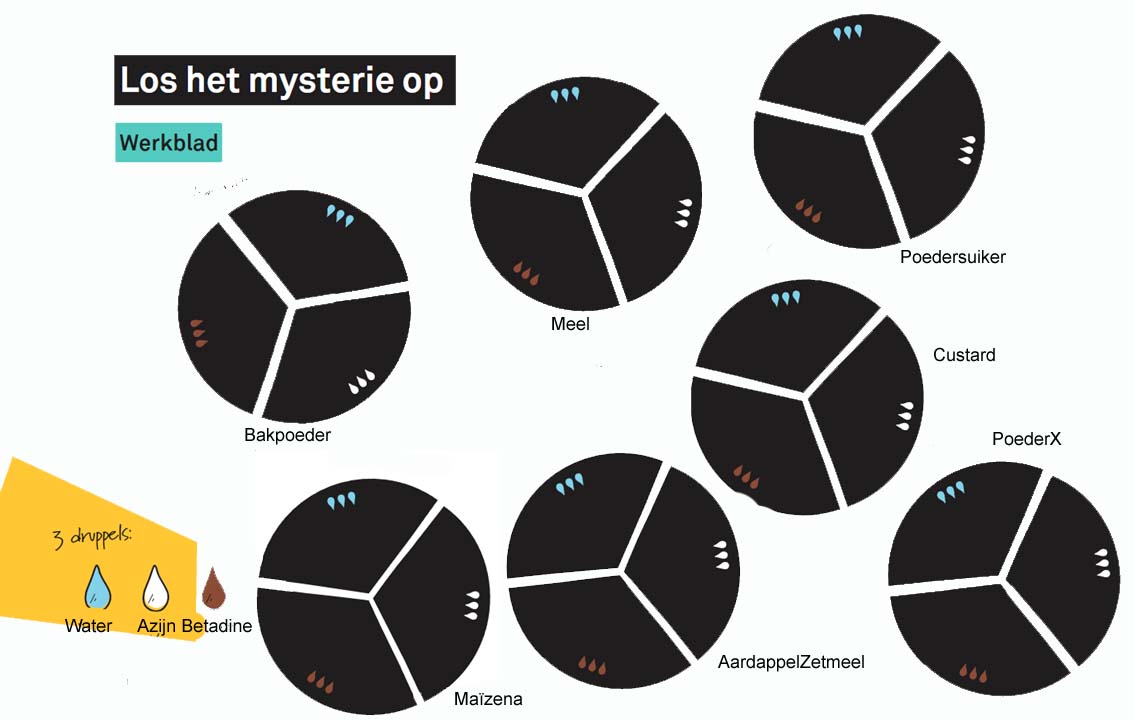 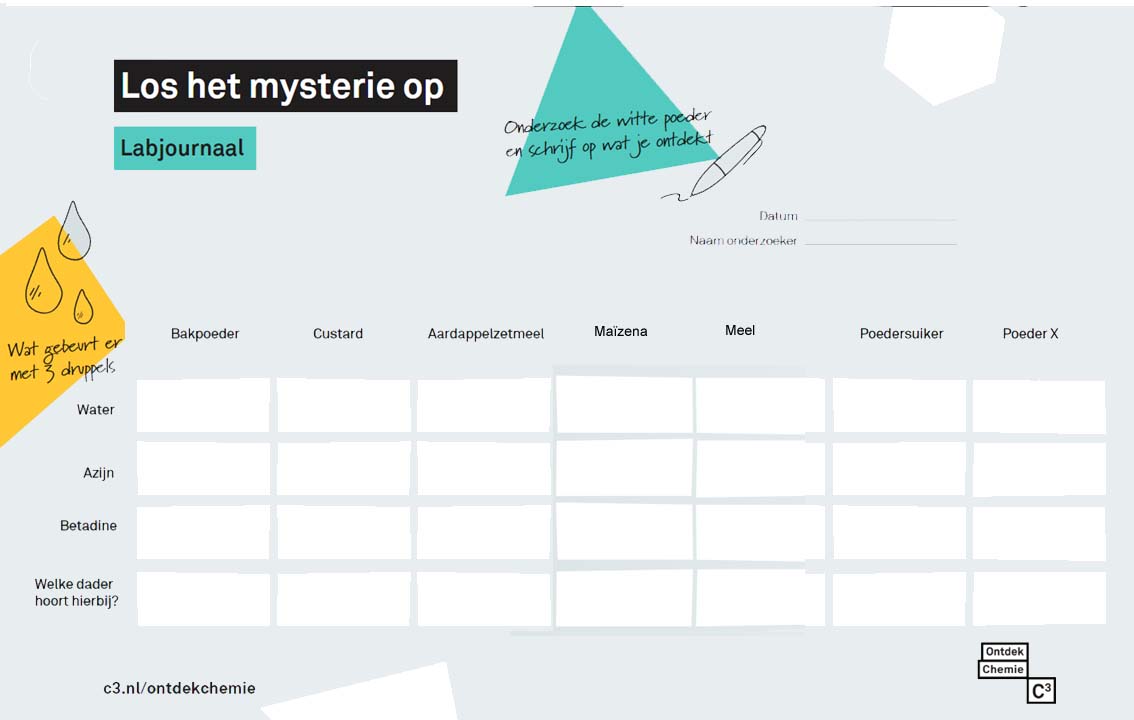 Doorzichtig
Glazuur
Doorzichtig
Melk
Melk klont
Melk
Melk
Geel
Bruist heel erg
Doorzichtig
Galzuur
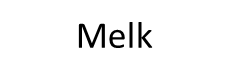 Melk klont
Geel
Melk
Melk
Paars klont
Bruin
Paars
Paars
Paars
Paars
Bruin
Rosan
Annemarie
Maikel
Rosan
René
Kees
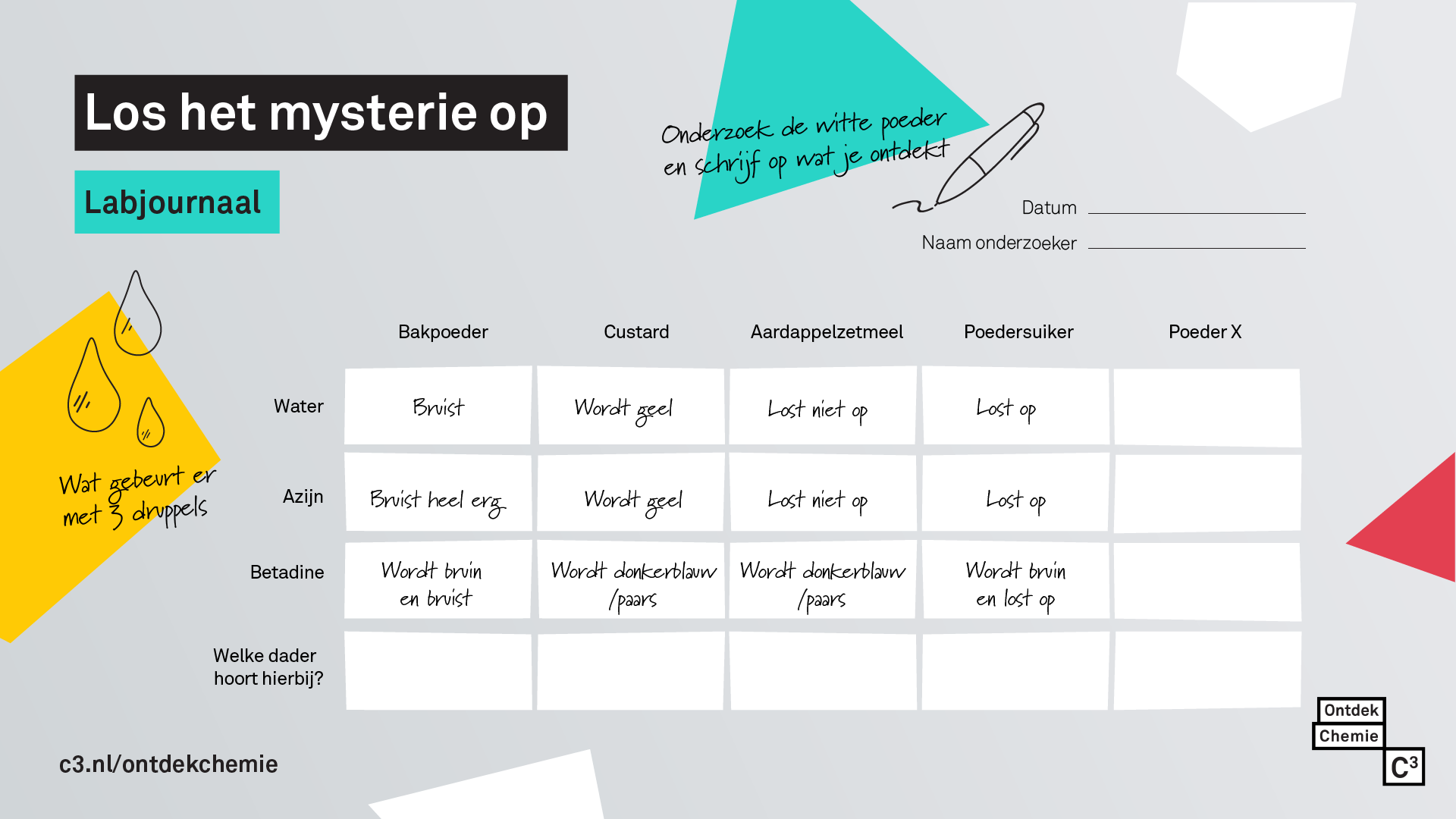 https://www.c3.nl/ontdekchemie/lessen/los-het-mysterie-op/
DNA
Wat is DNA? | Het Klokhuis - YouTube
https://schooltv.nl/video/hoe-wordt-dna-verzameld-dna-onderzoeken-bij-het-nfi/#q=dna%20forensisch

Extracting a DNA Map from Saliva 🧬 | One Stop Science Shop | Da Vinci TV – YouTube

https://www.youtube.com/watch?v=gz6ouKK6sLI Uitleg superingewikkeld
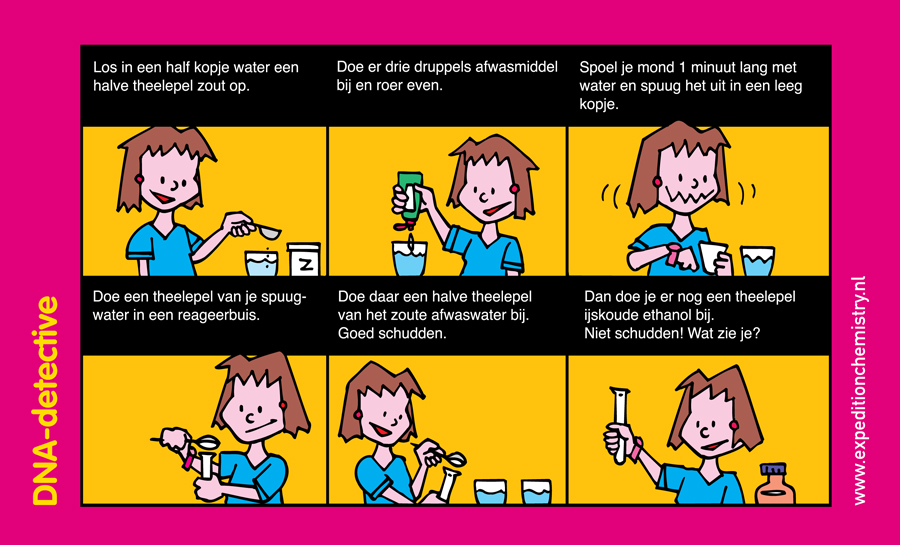 WIE HEEFT HET GEDAAN?
In de struiken van het park is een bivakmuts gevonden. Daarin werden haren gevonden. Dit is het DNA van de dader. Kun je achterhalen wie het schilderij heeft gestolen?
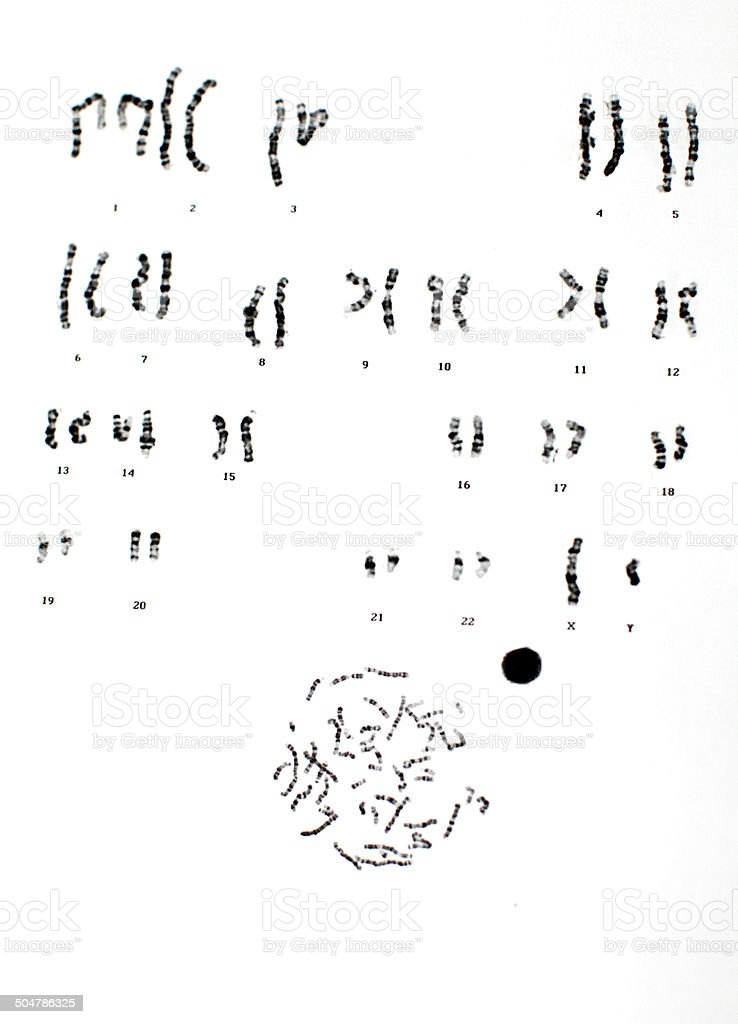 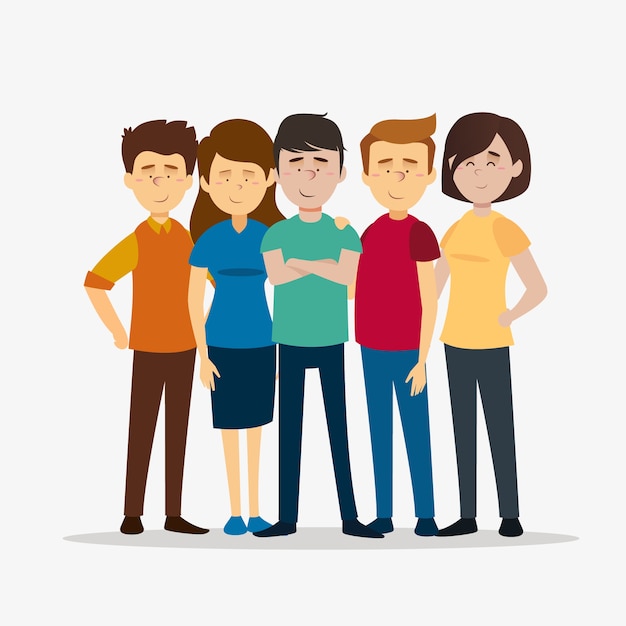 VINGERAFDRUKKEN
https://schooltv.nl/video/hoe-vind-je-vingerafdrukken-vingerafdrukken-zichtbaar-maken-met-poeder/#q=vingerafdruk
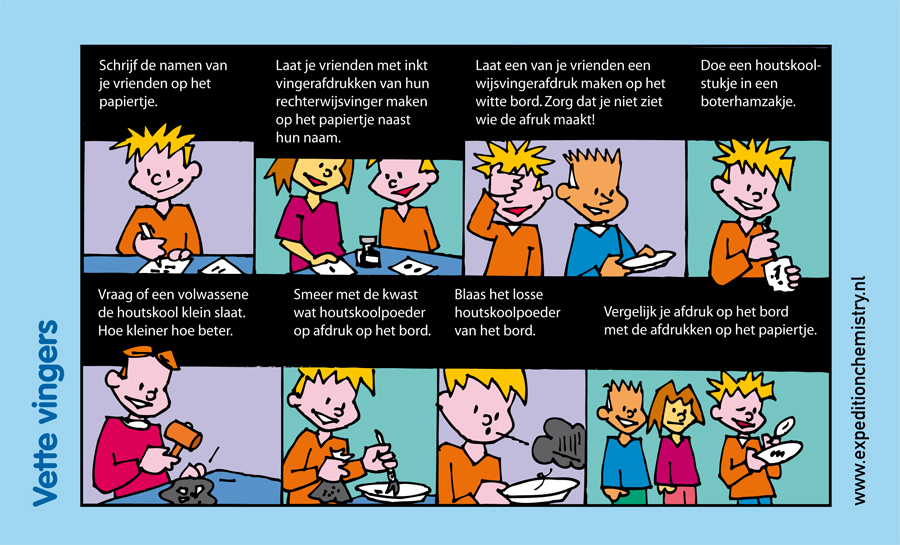 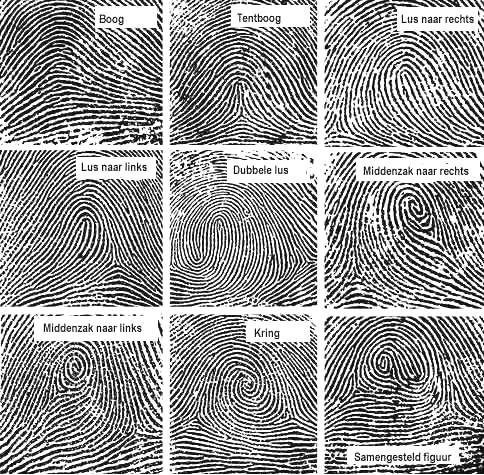 WIE HEEFT HET GEDAAN?
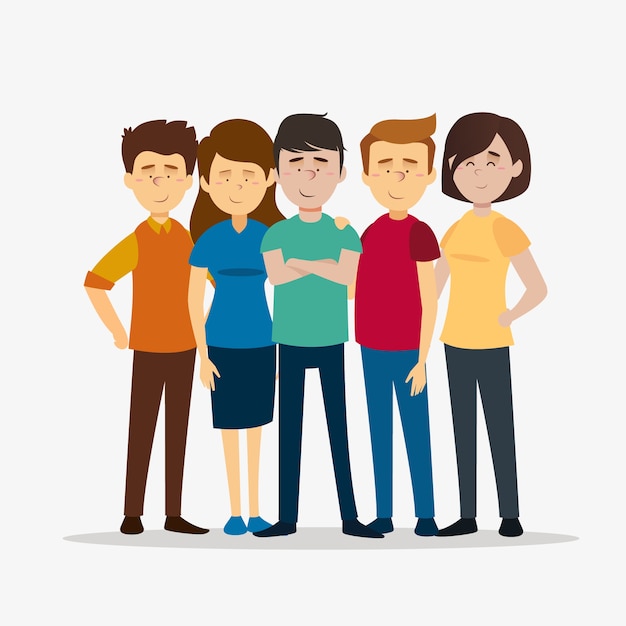 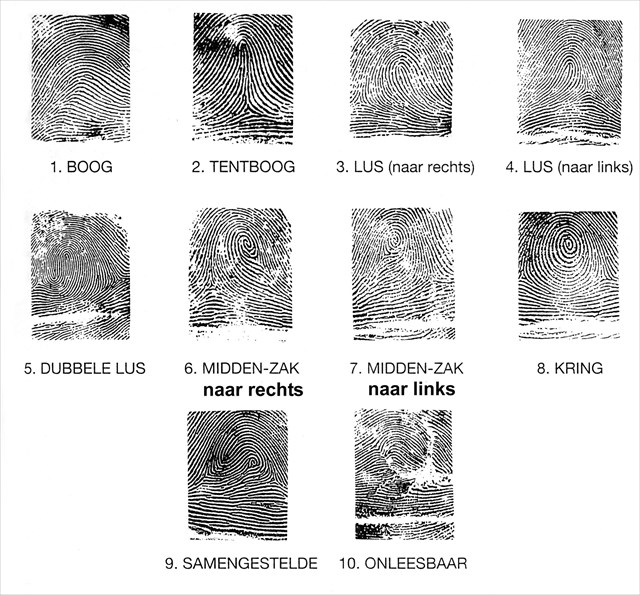 De politie heeft een anoniem telefoontje gehad. Het schilderij ligt verstopt in een school in Wijk bij Duurstede. 
Open de volgende link om het opgenomen bericht af te luisteren: https://scratch.mit.edu/projects/746015605/

Kun jij het ontcijferen?
Maikel
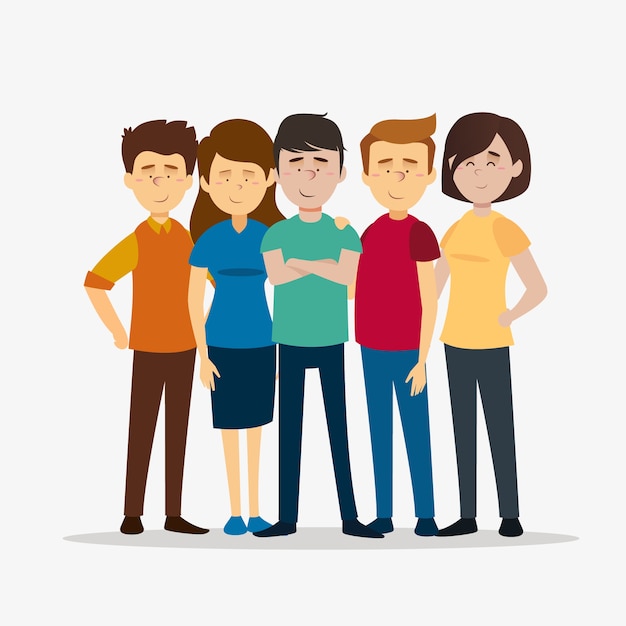 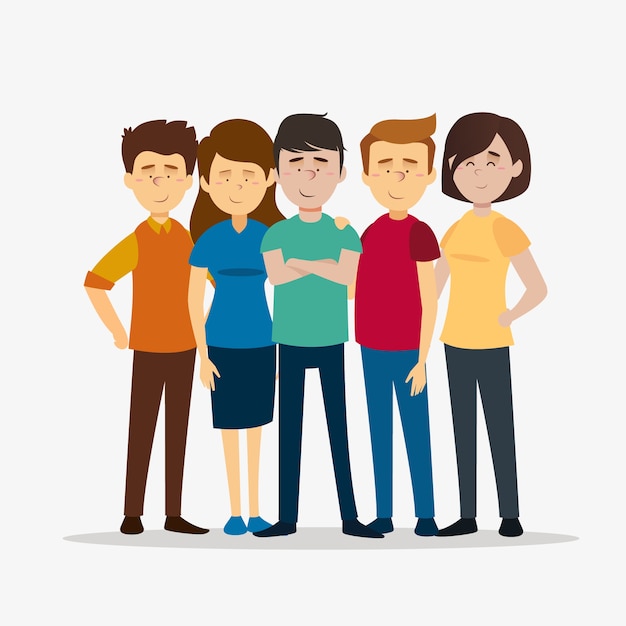 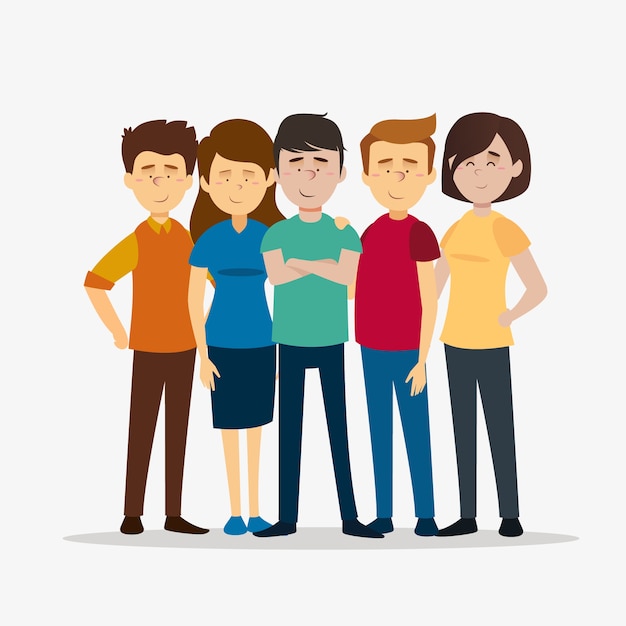 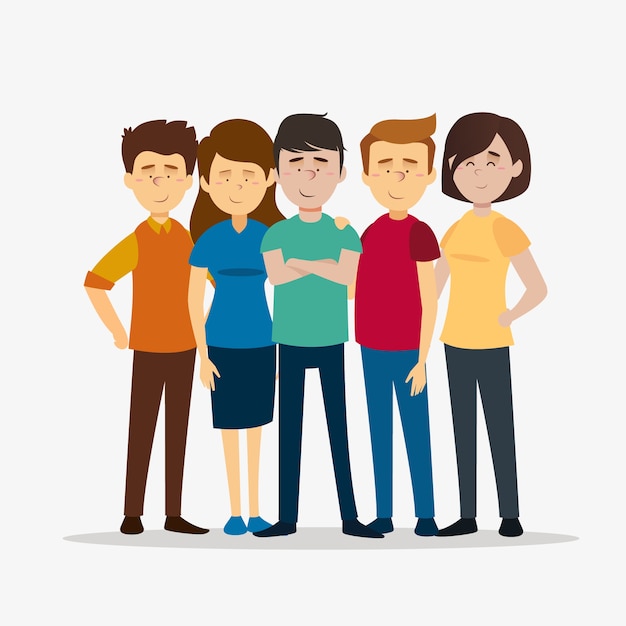 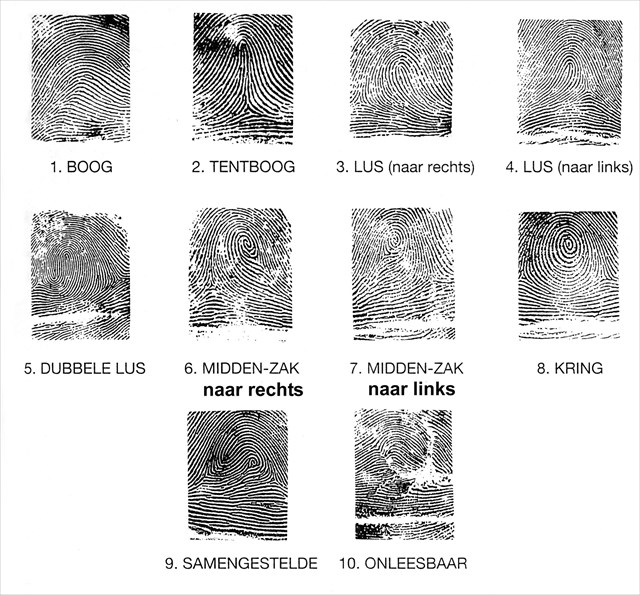 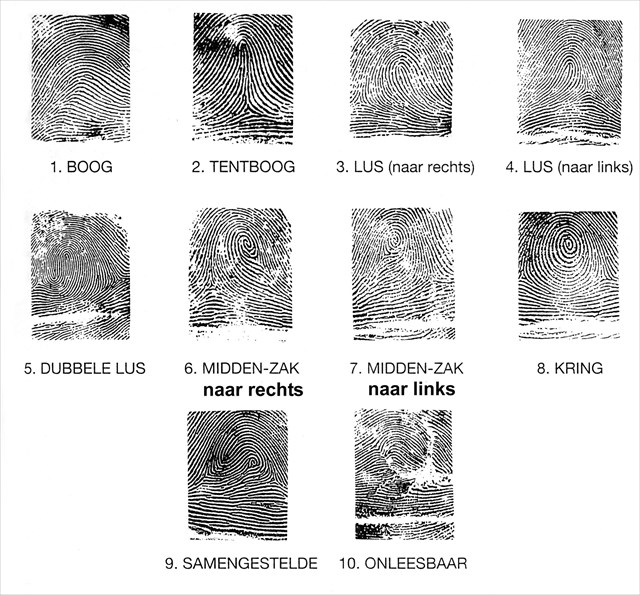 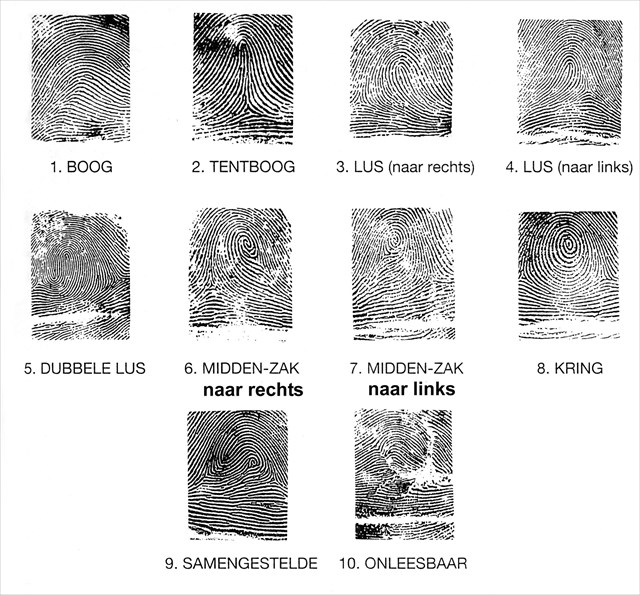 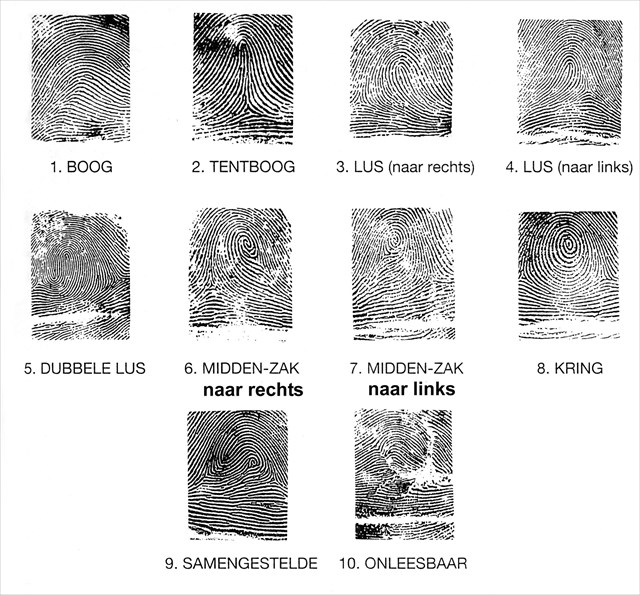 Rosan
René
Annemieke
Kees